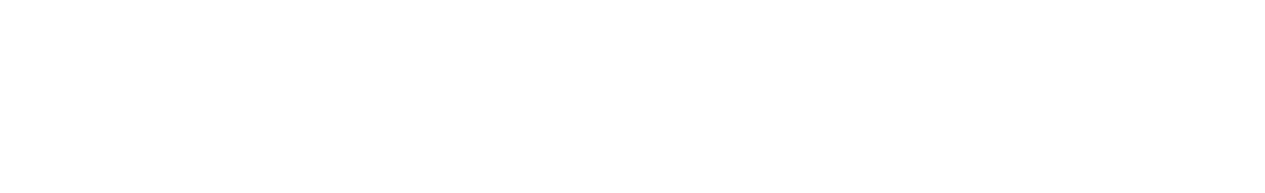 COLONIAL LENS OF
HISTORY
[Speaker Notes: Photo: open source]
The Six Big
HISTORICAL THINKING CONCEPTS
Throughout this unit we will explore the 6 historical concepts as tools to help us examine the relationship between Indigeneous People and Canda. We will ask critical questions of Canada’s history.
The 4 Historical Concepts: 

Establish historical significance
Identify continuity and change
Analyze cause and consequence
Take a historical perspectives
[Speaker Notes: The Big 6 Thinking Hats of Historical Thinking]
TAKE
HISTORICAL PESPECTIVES
Taking historical perspective means understanding the social, cultural, intellectual, and emotional settings that shaped people’s lives and actions in the past. 

Taking historical perspective demands comprehension of the vast differences between us in the present and those in the past.

At any one point, different historical actors may have acted on the basis of conflicting beliefs and ideologies, so understanding diverse perspectives is also a key to historical perspective-taking.
[Speaker Notes: The Big 6 Thinking Hats of Historical Thinking]
HOW DOES THIS IMAGE CONNECT TO CANADIAN HISTORY?
[Speaker Notes: Photo: Courtesy of artist Steven Paul Judd]
Single-Handed, Charles Marion Russell (1912)
IS IT TRUE THAT
THOSE IN POWER WRITE HISTORY?
Whose story are we telling when we teach history? 
Is there a bias in history?
[Speaker Notes: Photo: Single-Handed, Charles Marion Russell 1912. Painting shows a lone Mounted Police attempting to arrest a Blood warrior.]
COLONIAL LENS OF HISTORY
IMPERIALISM
Imperialism refers to a policy of extending rule of a nation or empire over foreign nations and of taking and holding foreign colonies. 

Aim: to acquire power & land

Some examples of countries who engaged in imperialism and colonialism: Belgium, France, England, Holland, Japan Spain…
[Speaker Notes: Photo: Star Wars: Episode V - The Empire Strikes Back - Movie Poster: Style 'B’ (1980)]
COLONIAL LENS OF HISTORY
COLONIALISM
Colonialism refers to the political, social, economic, and cultural domination of a territory and its people by a foreign power for an extended period of time. 

Aim: acquire economy

Colonialism spread during the Age of discovery in which European nations founded colonies throughout the New World, vindicated by way of Papal Bulls. These asserted that Christian Nations had a divine right based on the Bible to claim absolute title to any lands inhabited by non-Christians. 

European colonialism was driven by the search for profits from resources and free labor in the acquisition of new lands.
Christopher Columbus Arrives in America, L. Prang & Co (1893)
[Speaker Notes: Photo: "Christopher Columbus Arrives in America" by L. Prang & Co., Boston. Originally published by the Prang Education Company in 1893.]
“When the white man came he had the Bible and we had the land.  

When the white man left, we had the Bible and he had the land.”
-A post-colonial African saying
COLONIALISM
AROUND 
THE WORLD
The Devilfish in Egyptian Waters (1882)
[Speaker Notes: Photo: ‘The Devilfish in Egyptian Waters.' An American cartoon from 1882 depicting John Bull (England) as the octopus of imperialism grabbing land on every continent.]
BRITISH COLONIALISM
ACROSS THE WORLD
.
1%
During colonialism, the empire of Britain eventually controlled most of India, Australia, New Zealand, Canada, and large portions of eastern and southern Africa.
[Speaker Notes: Countries seen above include: Canada, Australia, New Zealand, Tonga, Fiji, Western Samoa, India, Burma, Papa New Guinea, Malaya, Sarawak, Brunei, Oman, Iraq, Egypt, Libya, Sudan, Kenya, Uganda, Northern and Southern Rhodesia, Tanganyika, Zanzibar, Mauritius, the Maldives, South Africa, Swaziland, Nigeria, Gold Coast, and Sierra Leone, among other countries during its reign.]
COLONIALISM AROUND THE GLOBE
INDIA
By the middle of the 19th century Britain had gained direct or indirect control over almost all of India. During their rule they enforced the partition of the continent, killed peaceful protesters during the Amritsar Massacre, and oversaw one of the largest famines in world history. Even though the Indians produced plenty of food to support themselves, the British exported it all out of the country for its own consumption. Nearly 3 million Indians starved to death.  
 
After three and half centuries as a colony, India gained independence and sovereignty in 1947.
Lord Robert Clive meeting with Mir Jafar after the Battle of Plassey, Francis Hayman (c. 1762)
Image from Lloyd’s sketches of Indian Life (cir.1830)
[Speaker Notes: Photo left: 1830s promotional poster for Lloyd’s sketches of Indian Life. (Lloyd’s Colour Illustrations)
Photos right: 
1. Victims of the Madras Famine by WW Hooper, 1877
2. Lord Robert Clive meeting with Mir Jafar after the Battle of Plassey, oil on canvas (Francis Hayman, c. 1762)]
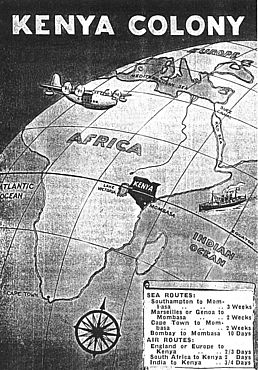 COLONIALISM AROUND THE GLOBE
KENYA
The first European settlers arrived in Kenya in 1902. The British used five main policies to secure and control Africans in Kenya: they established ‘African Reserves’, they imposed taxes, forced labour, forbade Kenyans to grow the most profitable crops, and controlled their movements within the country. 
 
During the 1950s Britain sent 320,000-450,000 Kenyans to some of the worst historical concentration camps, in order to put an end to Kenya’s desire to be independent. U.S. President Barack Obama’s grandfather survived one these camps.
Image from the Kenya Settlement Handbook, promoting Kenya as a country for European colonization.(1945)
[Speaker Notes: Photo: Kenya in 1945, from the Kenya Settlement Handbook, promoting Kenya as a country for European colonization.]
COLONIALISM AROUND THE GLOBE
AUSTRALIA
The colonisation of Australia had a devastating impact on the Indigenous peoples who had lived on the land for over 60,000 years. Prior to British settlement, more than 500 Indigenous nations inhabited the Australian continent, approximately 750,000 people in total.
 
In 1772, two years after Captain Cook claimed possession of Australia for the British Crown, the decision was made to establish a penal colony in the newly claimed territory.

 It is estimated that between 1788 and 1900, the Indigenous population of Australia was reduced by 90%.
The Founding of Australia. By Capt Arthur Phillip R.N. Sydney Cove (1788)
Aboriginal men in chains at Wydnham prison in Australia (c. 1901)
[Speaker Notes: Photo left: Aboriginal men in chains at Wydnham prison in Australia c 1901. This cropped photo, published in Sons In The Saddle (1983) excludes boys who were originally pictured on the left.
Photos right: 1. Planting the British flag on the Sydney coastline: "The Founding of Australia. By Capt Arthur Phillip R.N. Sydney Cove, Jan 26th 1788”, Mitchell Collection, State Library of New South Wales, Call no. ML1222 
2. Collection of the Mitchell Library, State Library of New South Wales]
COLONIALISM AROUND THE GLOBE
UNITED STATES
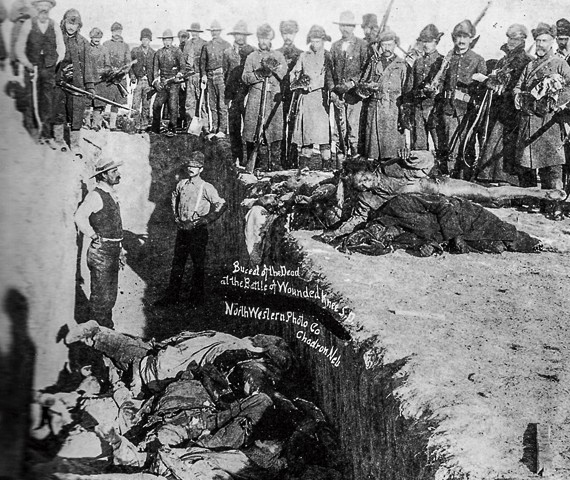 In the 1800s, conflicts were spurred between white settlers and Indigenous peoples by policies such as ‘Manifest Destiny’, which held that the United States was destined to expand from coast to coast. The 1830 Indian Removal Act authorized the large-scale removal of any and all Indigenous peoples East of the Mississippi River.
 
As U.S. and European citizens continued to settle towards the Pacific, the conflicts continued. The policy of “removal” was refined in order to move some indigenous peoples to very specific reservations. At the beginning of the 1900s the American Government created a school system (similar to the ones that followed in Canada) designed to educate and assimilate Native American children, which they called Native American boarding schools.
U.S. soldiers bury Sioux Indians in a mass grave at the Battle of Wounded Knee. Northwestern Photo Co. (cir. 1890)
[Speaker Notes: Photo:. U.S. soldiers bury Sioux Indians in a mass grave at the Battle of Wounded Knee. (The original photo was annotated by the photographer.) CREDIT: Northwestern Photo Co. (Trager & Kuhn) Chadron, Neb./Library of Congress (cir.1890)]
Carlisle Indian Industrial School, Pennsylvania (c. 1900)
[Speaker Notes: Photo:. Carlisle Indian Industrial School, en Pennsylvania (c. 1900). Source: Frontier Forts]
COLONIALISM
IN CANADA
Champlain in Georgian Bay, by John David Kelly (1895)
[Speaker Notes: Photo: Champlain in Georgian Bay (Lake Huron, Ontario), c. 1615. Watercolor by John David Kelly, 1895 (Toronto Reference Library: 948-1 Cab III)]
-
THE LEGACY OF RESIDENTIAL SCHOOLS
Odds of dying for Canadians serving in WWII:
Odds of dying for children in residential schools:
25
26
1
1
in
in
[Speaker Notes: Photo: Female students and a nun pose in a classroom at Cross Lake Indian Residential School in Cross Lake, Manitoba in a February 1940 archive photo. (Indian and Northern Affairs/Library and Archives Canada/Reuters)]
COLONIAL LENS OF HISTORY
CANADIAN COLONIALSIM
The history of Canada, in large part, is the history of the colonization of Indigenous peoples. 

Indigenous people were pushed off their lands in small crowded areas called ‘reserves’.
The children were sent to Residential Schools with the aim to assimilate them in Canadian society. 
Assimilation would extinguish their rights to be independent Nations. They would cease to exist as separate Nations with rights to the land and rights to self–governance. Sadly, even today:                                         the goal of assimilation continues.
York from Gibralter Point (Toronto), by James Gray (1828)
[Speaker Notes: Photo: York from Gibralter Point (Toronto) Watercolour on Paper by James Gray, 1828 (Toronto Reference Library: JRR 195 Cab III)]
COLONIAL LENS OF HISTORY
CANADIAN COLONIALSIM
According to Statistics Canada in 2011 there are more than 600 First Nations/Indian bands in Canada and 3,100 Indian reserves across Canada.
[Speaker Notes: Photos: 
1. Members of the Musqueam First Nation paddle a traditional canoe on False Creek during an all nations canoe gathering held as part of Reconciliation Week in Vancouver, B.C., on Tuesday September 17, 2013. THE CANADIAN PRESS/Darryl Dyck
2. A Inuit woman in tradiotnal dress cares for her young children in Pangnirtung, Nunavut, Friday, July 5, 2007.Jeff McIntosh/The Canadian Press Images
3. Members of the Turtle Mountain Dancers, a Metis troupe from Bottnieau, North Dakota, perform under the setting sun during the opening ceremonies for the Manitoba Indigenous Summer Games, Thursday July 17, 2003 in Brandon, MB. Brandon Sun/ Colin Corneau)
4.. Youth in full regalia at First Nations University PowWow 2017 (courtesy of Productions Cazabon)]
COLONIAL LENS OF HISTORY
CANADA’S MAP NOW
.
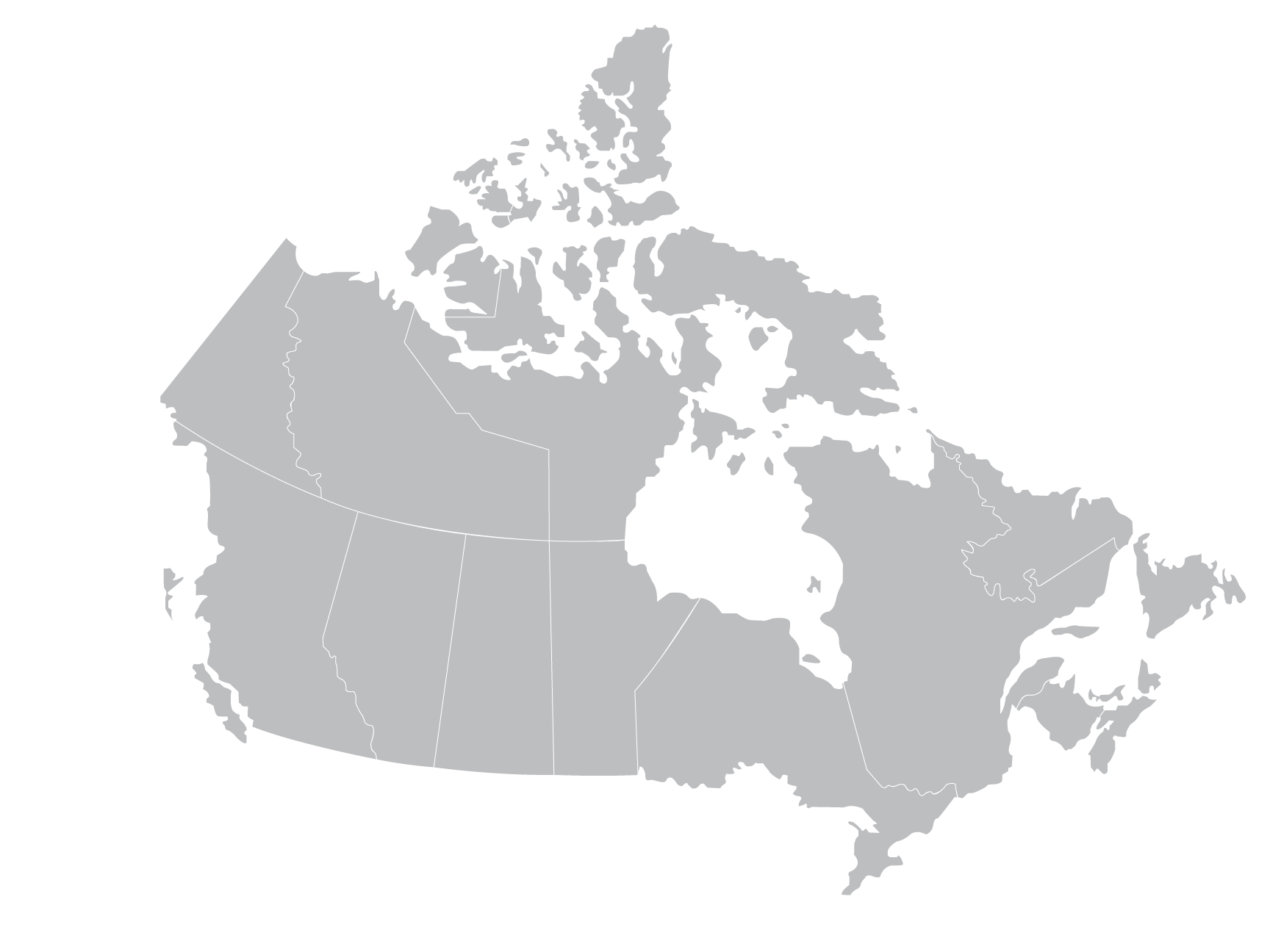 99%
1%
Treaties were created with the intention to share the land equitably. Canada now controls nearly 99% of the land while Indigenous people own less than 1%.
COLONIAL LENS OF HISTORY
APARTHEID SOUTH AFRICA
Starting in 1948, South Africa’s all-white government began enforcing policies of racial segregation under a system of legislation that was called apartheid. Under apartheid, non-white South Africans, which consisted of the majority of the population, would be forced to live in separate areas from whites, use spate facilities and contact between the two races would be highly limited. These laws remained in effect for the better part of 50 years. 

During and preceding apartheid, dozens of laws were enacted to enforce ‘segregation’ and ‘apartness’. Many of these laws were inspired from the colonialist policies seen in Canada and other British Colonies.
Circa 1956: A sign common in Johannesburg, South Africa.
[Speaker Notes: Photo: Circa 1956: A sign common in Johannesburg, South Africa, reading 'Caution Beware Of Natives'. (Photo by Ejor/Getty Images)]
PARTICIPATE
IMPERIALISM & 
COLONIALISM
CONSDIER:

What goes through their minds?

How do they justify it in their hearts?
 
Where did they learn it?

By being forced into it 
OR
Through their belief systems?
Defeat of the Ashantees, by the British forces under the command of Coll. Sutherland (1824)
[Speaker Notes: Photo: Defeat of the Ashantees, by the British forces under the command of Coll. Sutherland, July 11th 1824]
They learned from their own nations or groups that this was the way to see the world, themselves and the ‘other’ groups.
“From the Cape to Cairo. Tough the Process Be Costly, The Road of Progress Must Be Cut.” Udo Keppler (1902)
[Speaker Notes: Photo: “From the Cape to Cairo. Tough the Process Be Costly, The Road of Progress Must Be Cut.” Udo Keppler, Puck, December 10, 1902. Source: Library of Congres]
TO BETTER UNDERSTAND
IMPERIALISM & COLONIALISM
WE MUST FIRST UNDERSTAND
RACISM.
An artist's impression of the last stand at the Battle of Isandlwana during the Anglo-Zulu War.
[Speaker Notes: Photo: An artist's impression of the last stand at the Battle of Isandlwana. Rorke's Drift was the sole British bright spot in the devastating Battle of Isandlwana which resulted in the British taking a much more aggressive approach in the Zulu War. (Amberly Brooks/BNPS)]
“Racism rests upon and functions as a kind of seesaw: the persecutor rises by debasing and inferiorizing his victim”
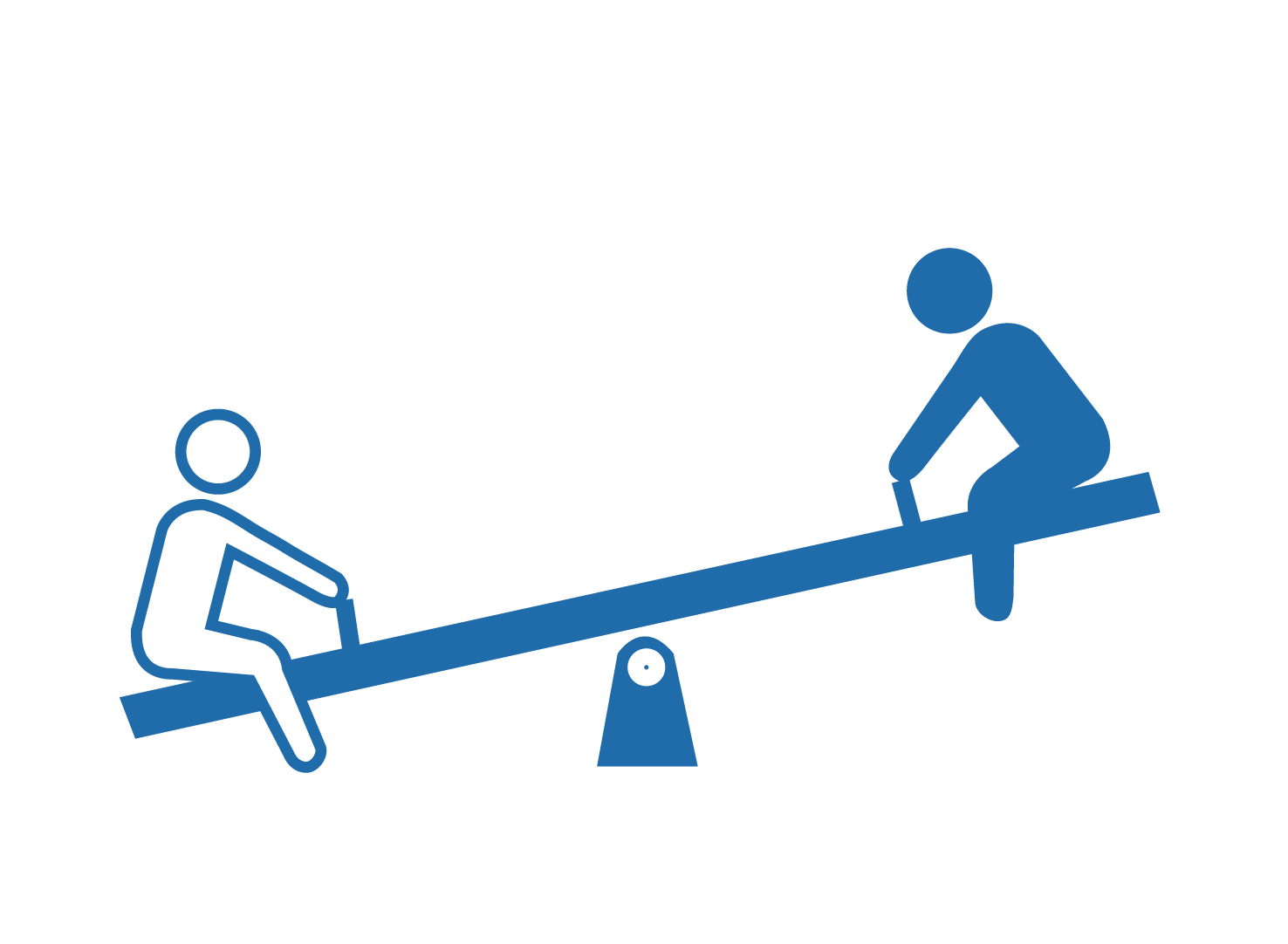 -Albert Memmi
[Speaker Notes: Photo: vector image (courtesy of productions cazabon)]
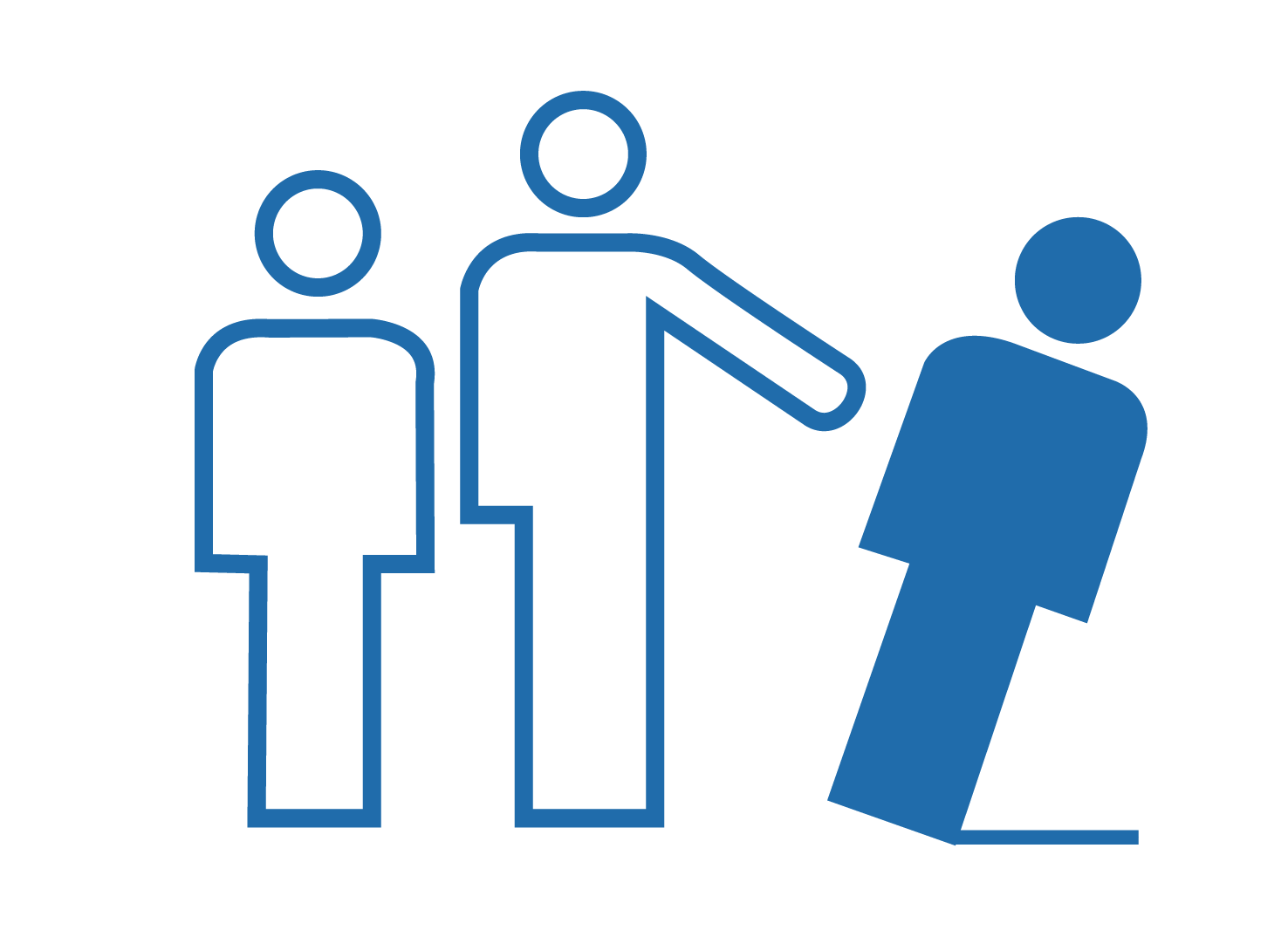 COLONIAL LENS OF HISTORY
WHAT IS RACISM?
It looks a lot like this:

This person belongs to a group that taught him her is better than… therefore he can justify when he benefits from the other (inferior) group.
[Speaker Notes: Photo: vector image (courtesy of productions cazabon)]
COLONIAL LENS OF HISTORY
RACISM IS:
The belief that some races are inherently superior (physically, intellectually, or culturally) to others and therefore have a right to dominate them & to exclude them out of power and wealth. This usually involves the idea that one’s own race is superior and has the right to rule others.

Hatred or intolerance of another race or group
Hatred is blatant
Intolerances are more subtle forms of racism
Good, good little Frenchmen, printed advertisement (1895)
[Speaker Notes: PHOTO: ‘Aux armes de France. Bons, bons petits Français’ [France], printed advertisement, 1895.
Poster translation: “Good, good little frenchmen’]
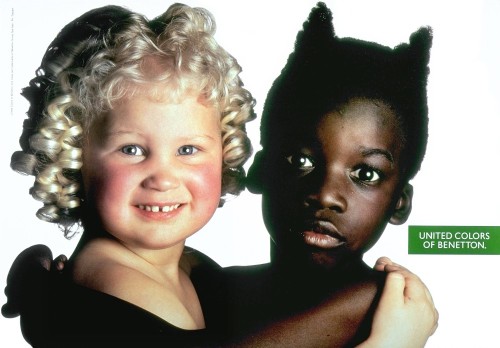 COLONIAL LENS OF HISTORY
SUBTLE FORMS OF RACISM
Intolerance, impatience, annoyance, condescendence and even pity.

Sometimes racism is part of every day life and embedded in the power dynamics of society; it can be hard to notice, it becomes normal or invisible.
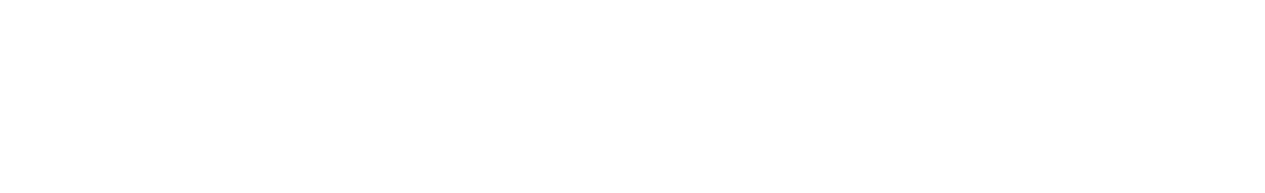 United Colours of Benetton ‘Angel and Devil’ 1991 advertising campaign
[Speaker Notes: Photo: United Colours of Benetton ‘Angel and Devil’ 1991 advertising campaign. Creative Director: Oliviero Toscani, Advertising Agency: Benetton’s in-house agency]
COLONIAL LENS OF HISTORY
WHO PROFITS FROM RACISM?
Are there economical or political benefits to racism? 
Is there money to be made? 
 Lands to be conquered?
Illustration from the French magazine on the Bosnian Crisis (1908)
[Speaker Notes: PHOTO: Illustration from the French magazine Le Petit Journal on the Bosnian Crisis (1908)]
COLONIAL LENS OF HISTORY
HOW DOES RACISM SPREAD?
Either as hatred or as more ‘polite’ – ‘acceptable’ forms of intolerance of another race or group. 

Or making invisible the dominated group: ignoring them and their suffering.
Why doesn't your mama wash you with Fairy Soap?  by N.K. Fairbank Co. (cir. 1860s)
[Speaker Notes: Photo: ‘Why doesn't your mama wash you with Fairy Soap?'  by N.K. Fairbank Co. (cir. 1860s)]
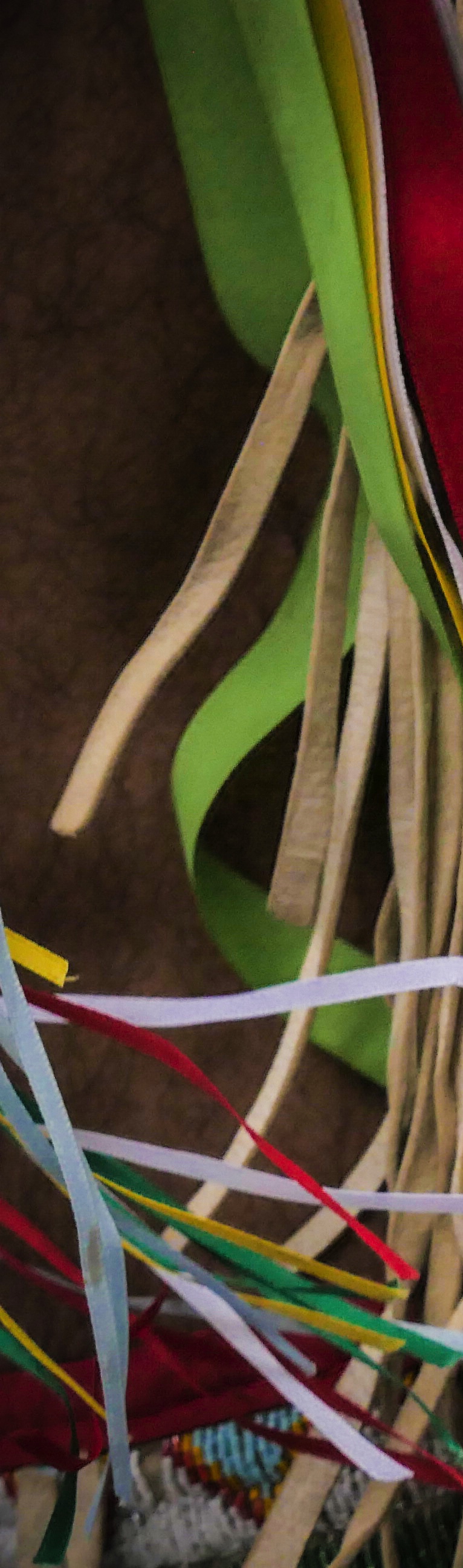 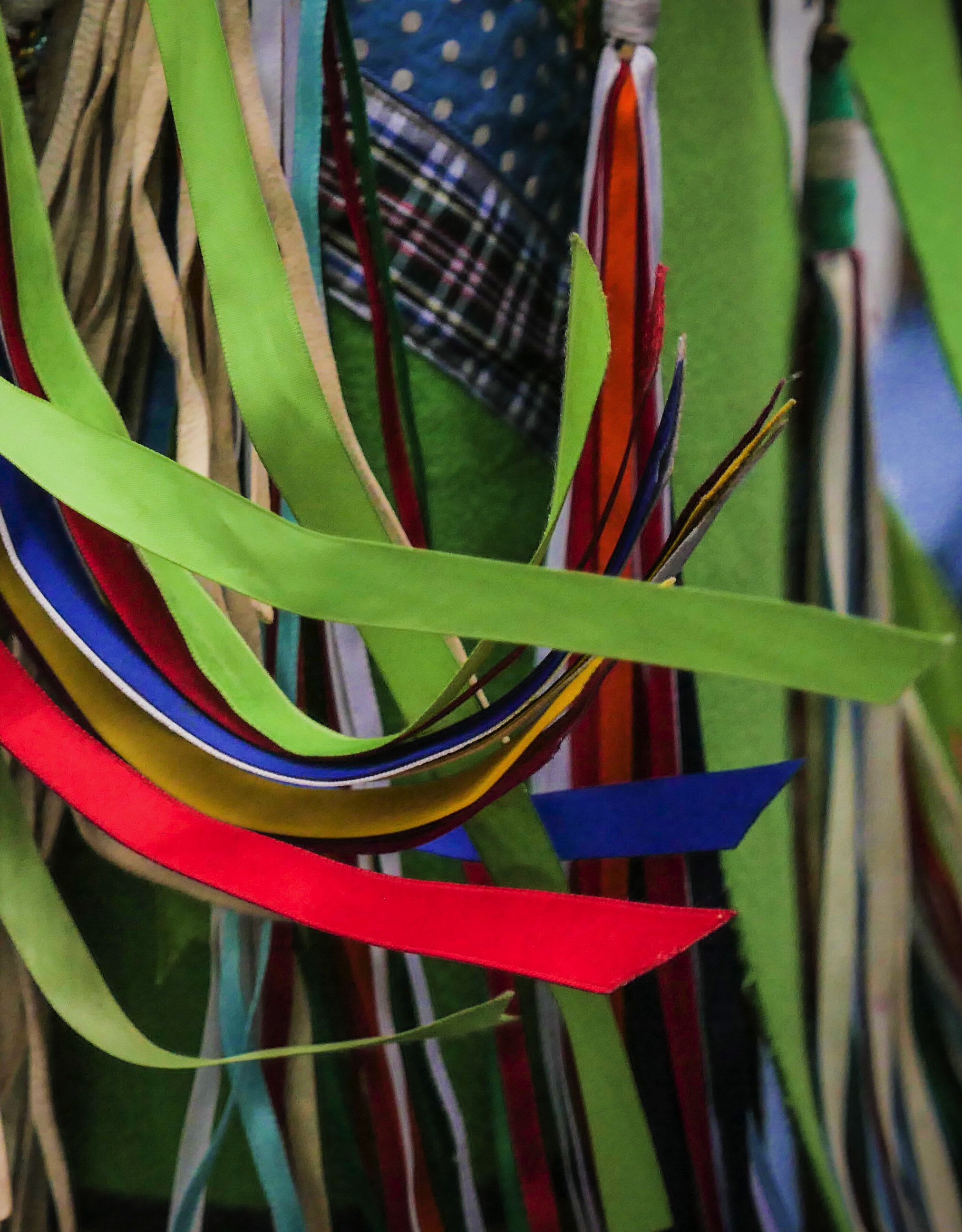 NELSON  MANDELA
Former President of South Africa
“No one is born hating another  person because of the colour of his skin or his background or his religion…
 If people can learn to hate, they can learn to love, for love comes more naturally to the human heart that its opposite.”
[Speaker Notes: Photo: Fringe from Dakota Regalia (Courtesy Productions Cazabon)]
COLONIAL LENS OF HISTORY
HOW CAN RACISM BE UNDONE?
There are many ways. Here are three:

Bringing the affected group inside positions & circles of influence & wealth
Acting on official apologies through restitution
Through education and non-racist communication in the general population
[Speaker Notes: Photo: Hands spell Love (open source)]
DO THE FOLLOWING IMAGES 
SEEM MORE RELEVANT 
TO YOU NOW?
[Speaker Notes: Photo: courtesy of artist Steven Paul Judd

Answers:  It is important to ask the students what they think first as there are no wrong answers. Within the context of the unit these images relate more specifically to the following:
1. Speaks to first contact between Indigenous Peoples and Europeans being one for Indigenous People  of meeting an entirely alien culture. These aliens or Europeans  claim to ‘ discover’ them and their land, they claim to be the first people to set foot on it yet Indigenous people were always there. These aliens/Europeans who may seem kind at first and introduce their technology and ways of life to Indigenous people then quickly turn on them and begin to terrorize or fight them for their land and way of life.

2. Judd is committing an artistic act of reverse cultural appropriation by taking an image from the dominant, American culture and reclaiming it for Native Americans. Judd explains the concept by asking a white person to imagine entertainment in which no movies, television shows or advertisements included white people in them. This is the reality for Native Americans. Judd’s artworks, which combine pop culture imagery and 19th-century Native American photographs, are pointing out the colonial lens that still exists today in Canadian and American society. One which Indigenous peoples’ cultures and identities are erased, forgotten and remain absent from popular culture.]
[Speaker Notes: Photo: courtesy of artist Steven Paul Judd]
[Speaker Notes: Photo: courtesy of artist Steven Paul Judd]
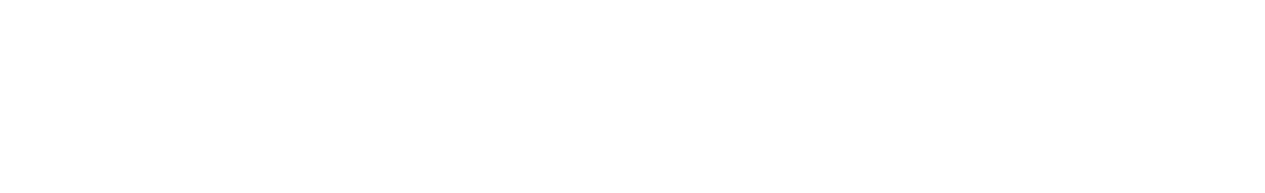 [Speaker Notes: Photo: courtesy of artist Steven Paul Judd]